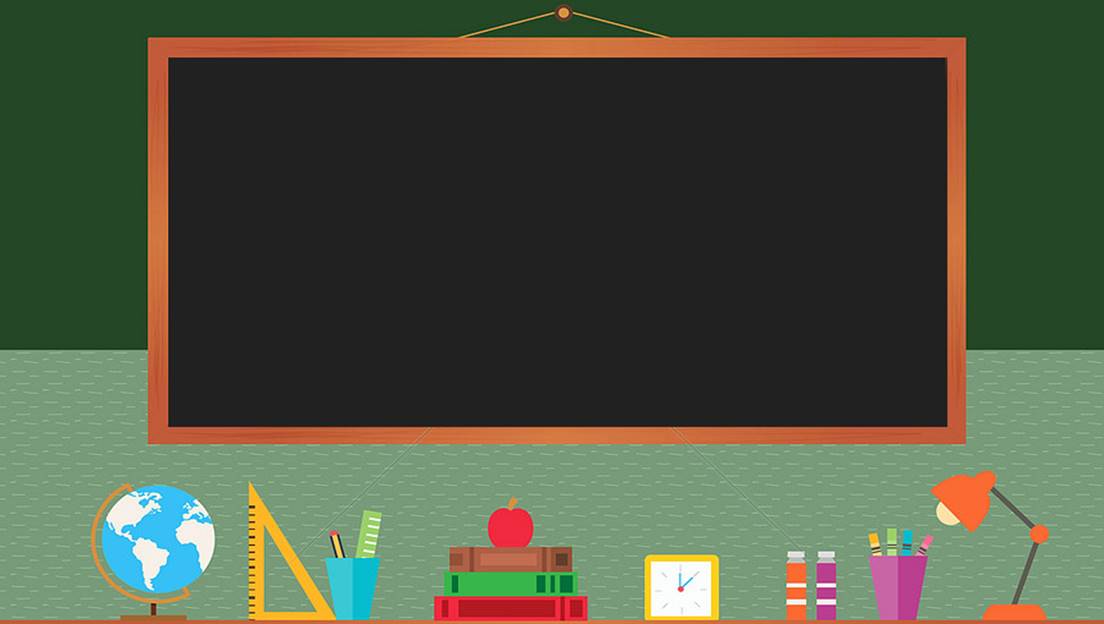 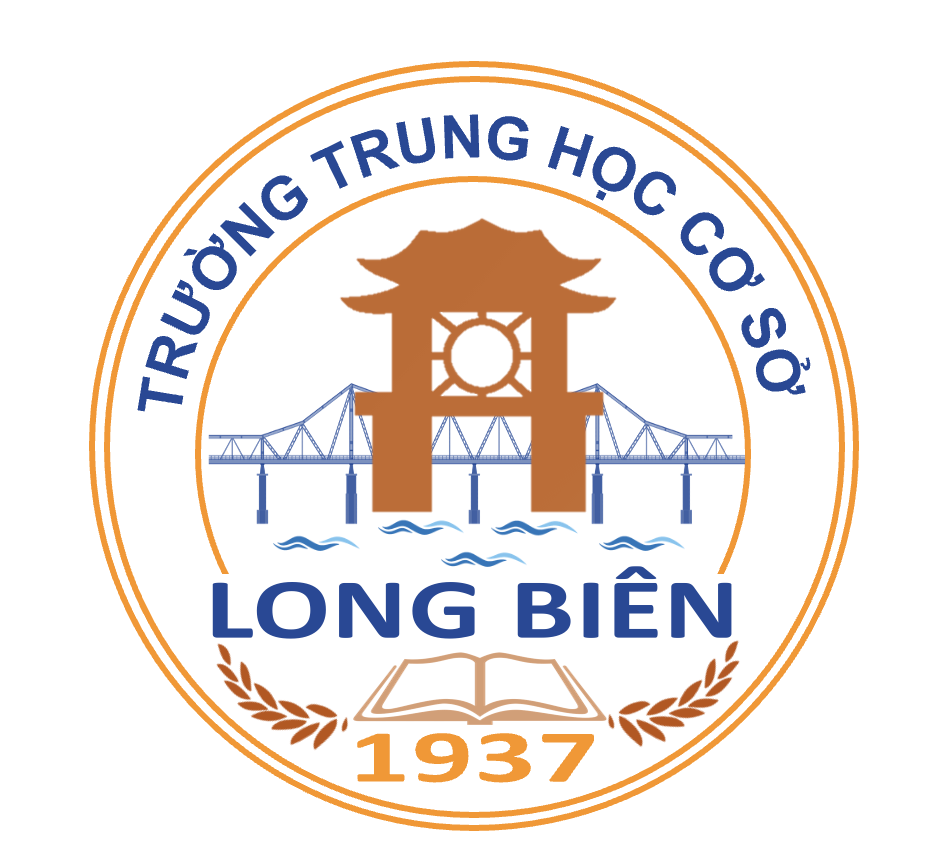 TRƯỜNG THCS LONG BIÊN
BÀI GIẢNG ĐIỆN TỬ MÔN TOÁN 8

Tiết 49
PHƯƠNG TRÌNH BẬC NHẤT MỘT ẨN (tiết 2)
GV: Đinh Thị Thanh Chà
Tổ Tự nhiên
TRÒ CHƠI “Ô MAY MẮN”
5
6
4
3
1
2
Nội quy trò chơi
+ Mỗi ô tương ứng là một câu hỏi nhỏ, có tổng 5 câu hỏi + 1 ô may mắn
+ HS nào giơ tay nhanh hơn sẽ được trả lời, sai thì sẽ chuyển cho HS khác trả lời.
+ Mỗi câu trả lời đúng lật mảnh ghép.
[Speaker Notes: Ô chữ gồm:
1 ô may mắn
5 ô còn lại ứng với các câu hỏi sau:]
HẾT GIỜ
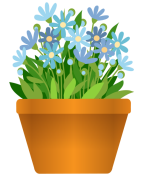 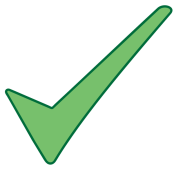 5
A
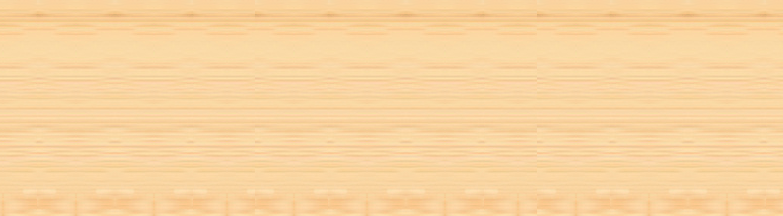 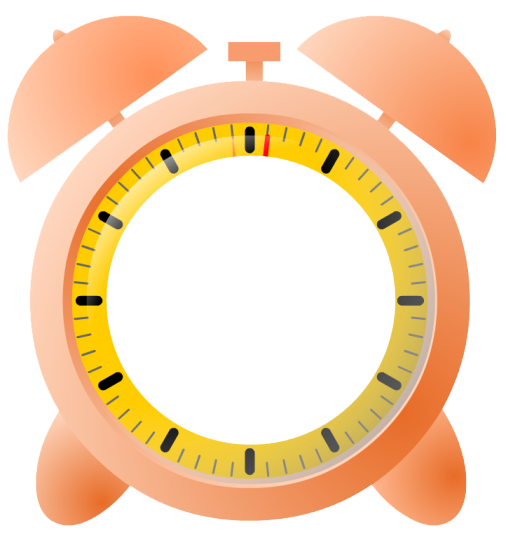 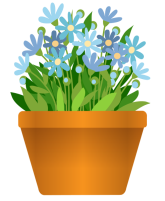 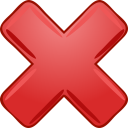 B
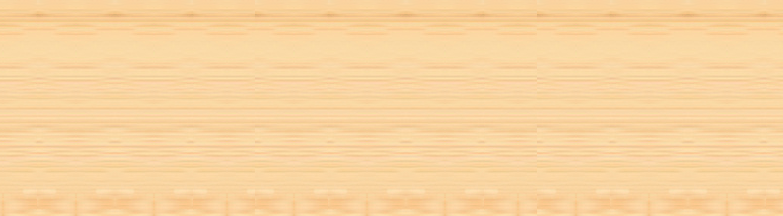 7
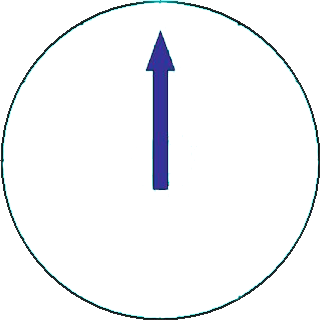 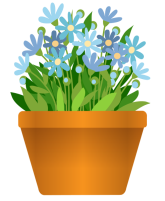 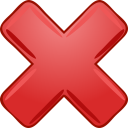 C
13
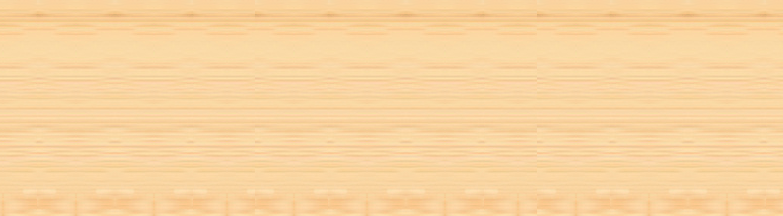 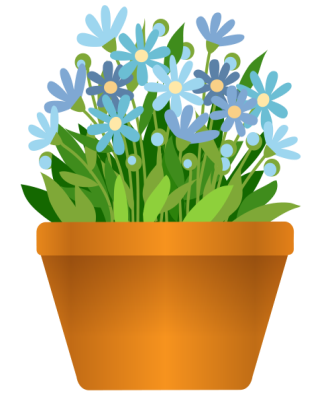 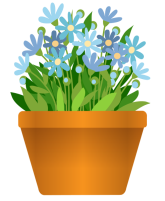 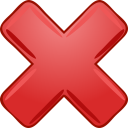 D
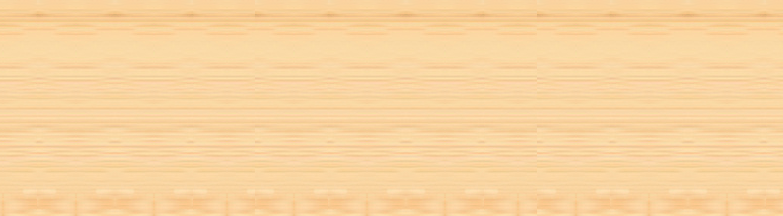 -13
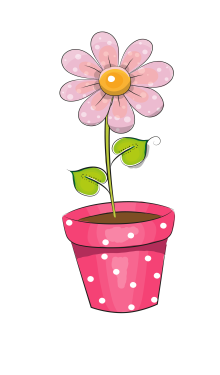 HẾT GIỜ
A
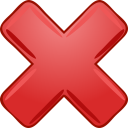 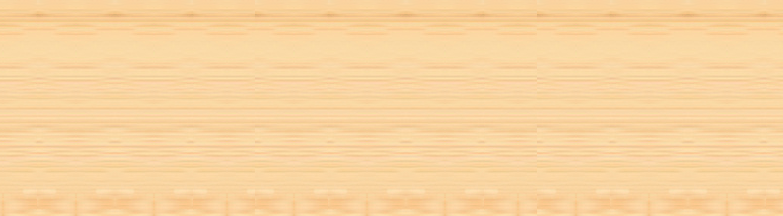 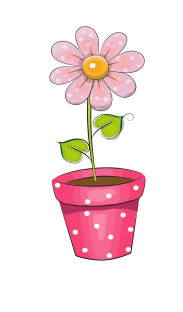 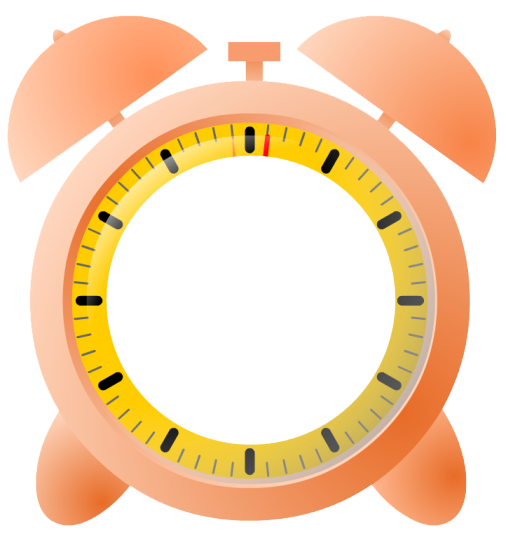 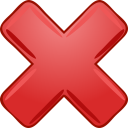 B
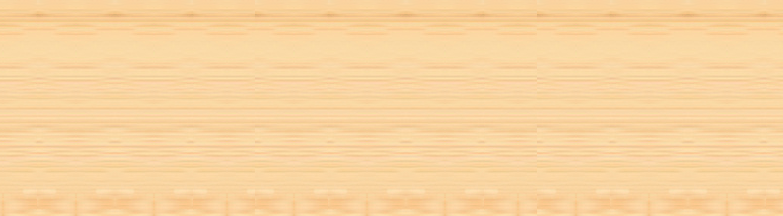 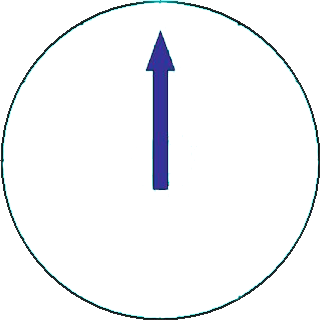 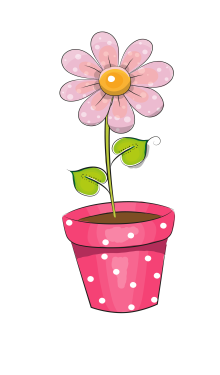 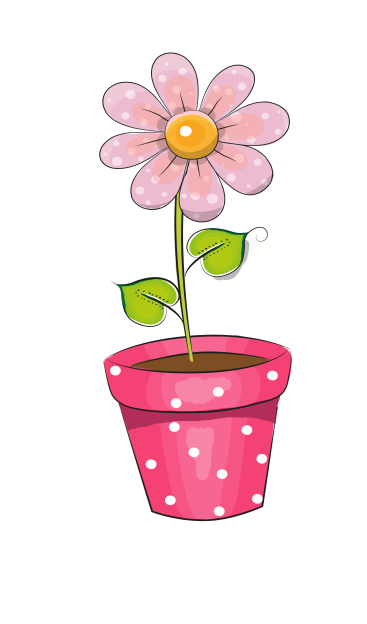 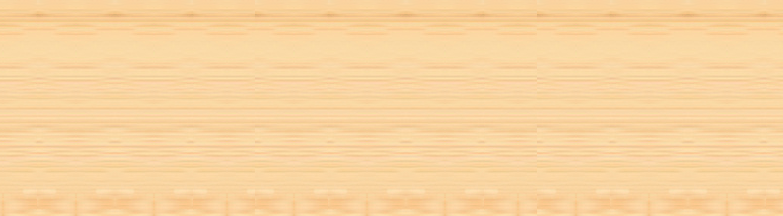 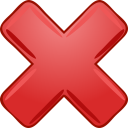 C
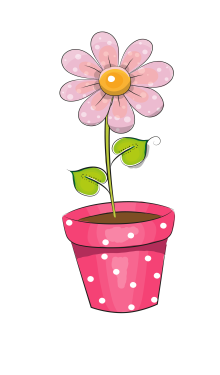 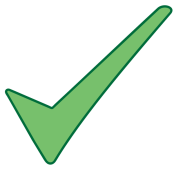 D
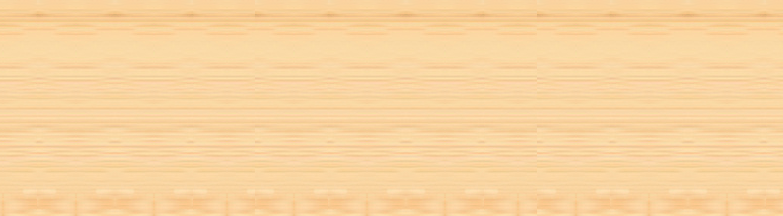 3
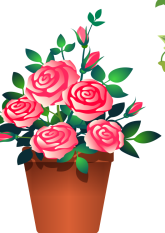 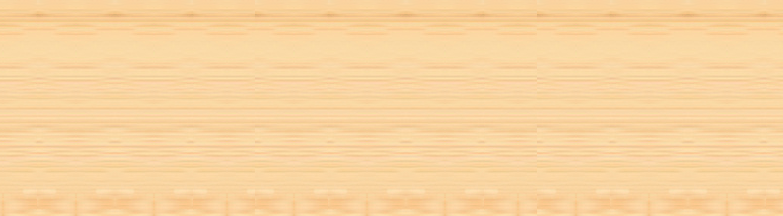 -6
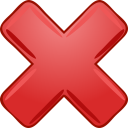 A
HẾT GIỜ
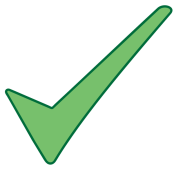 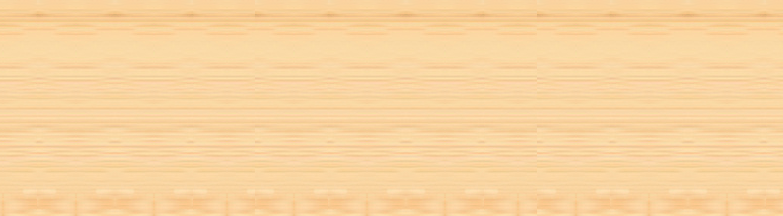 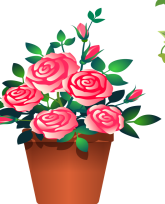 0
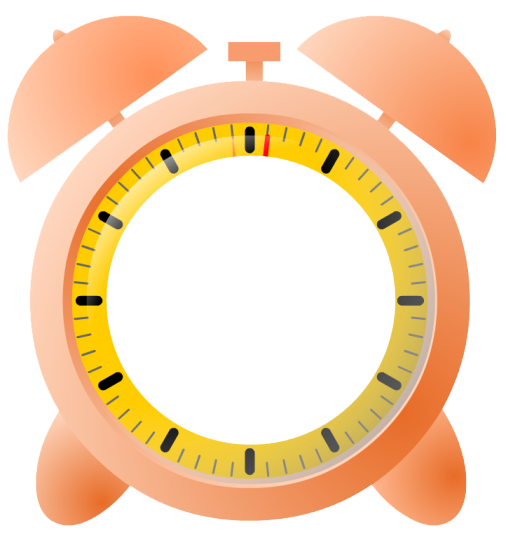 B
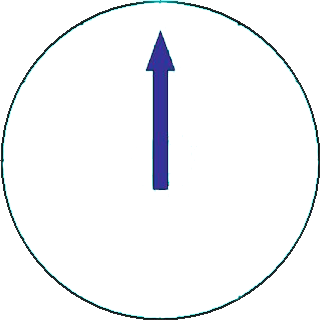 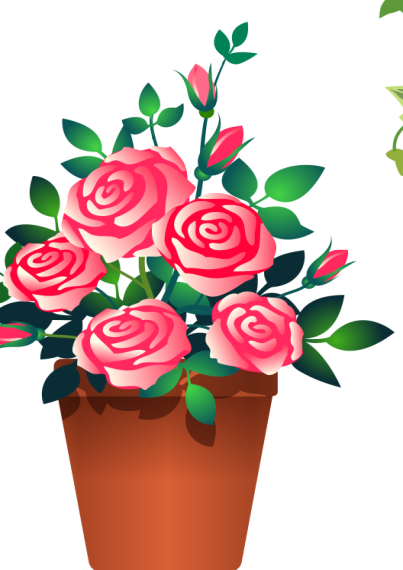 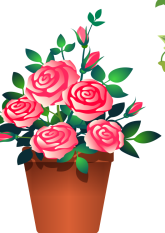 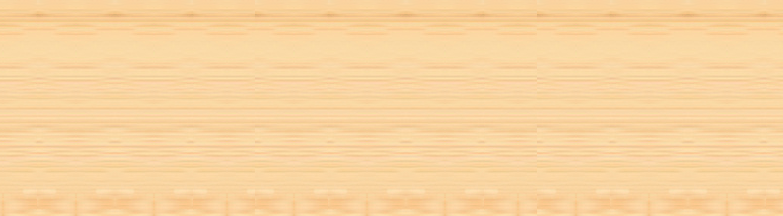 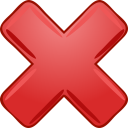 -2
C
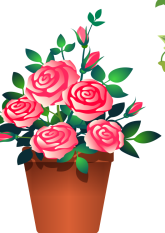 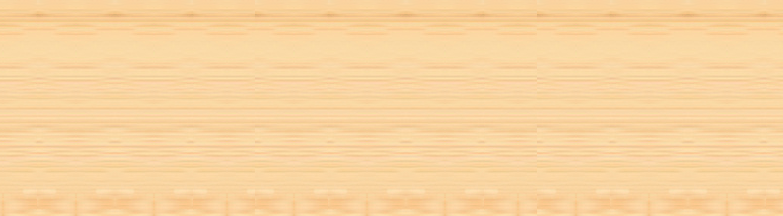 D
4
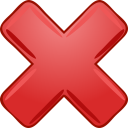 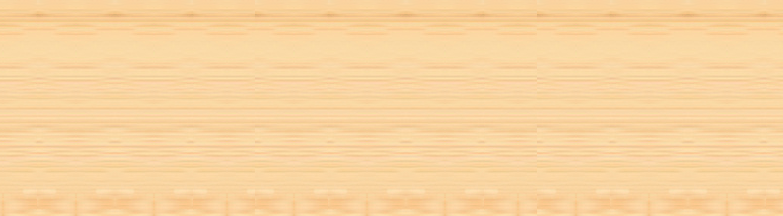 3
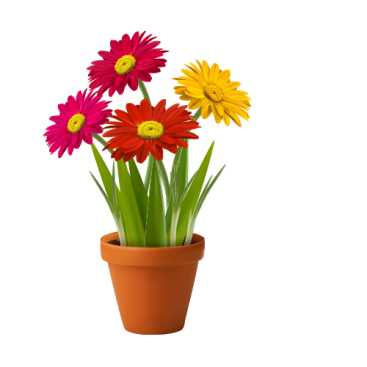 HẾT GIỜ
A
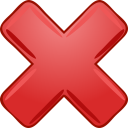 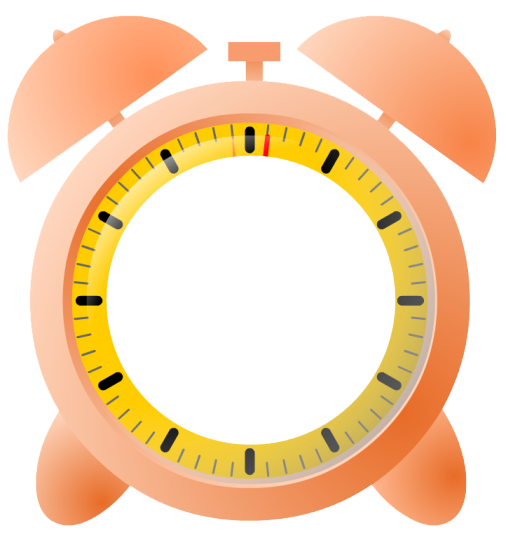 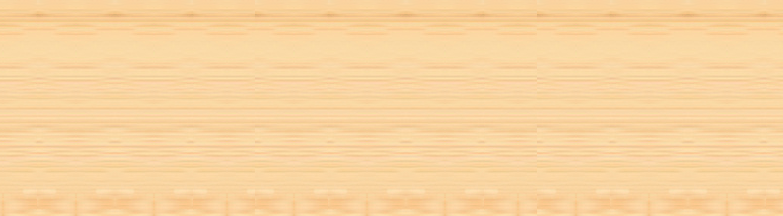 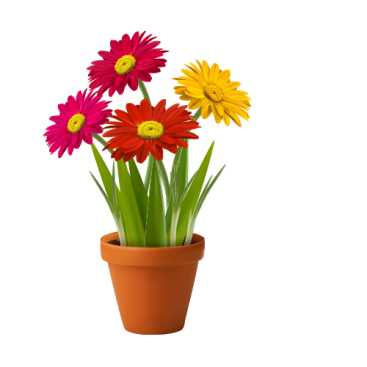 4
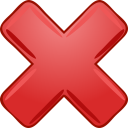 B
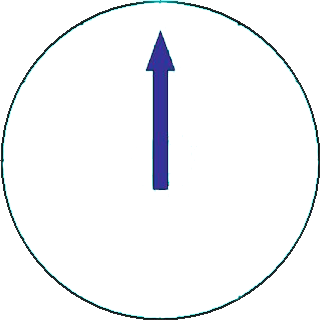 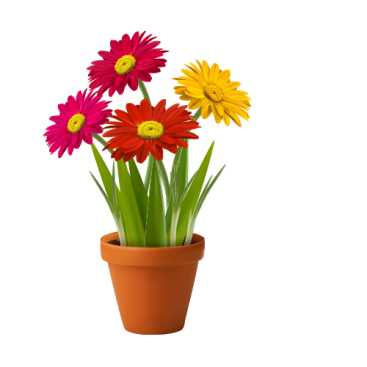 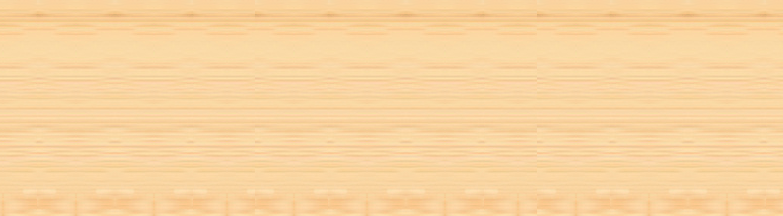 -1
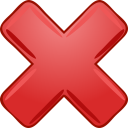 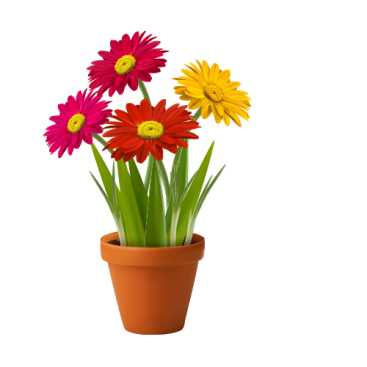 C
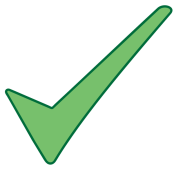 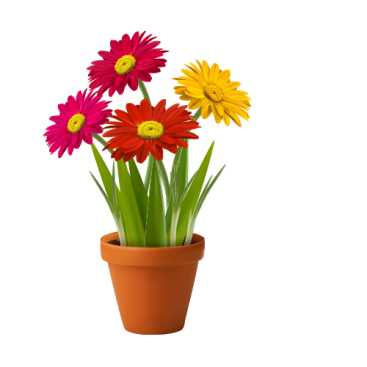 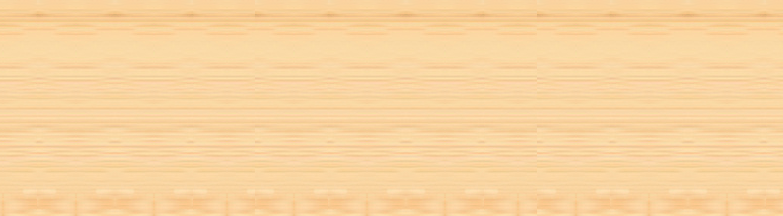 D
0
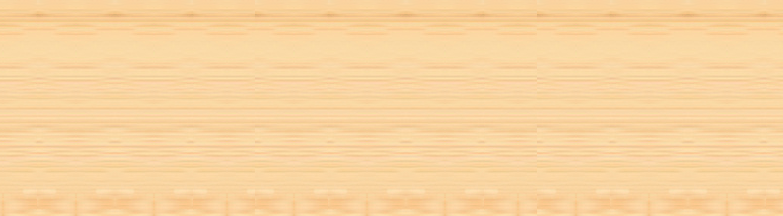 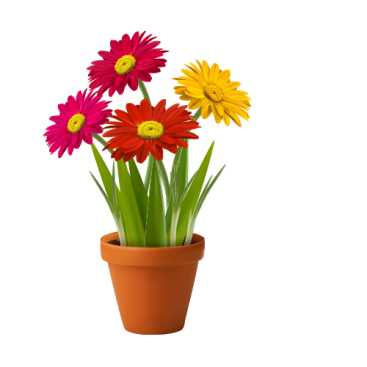 HẾT GIỜ
A
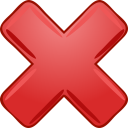 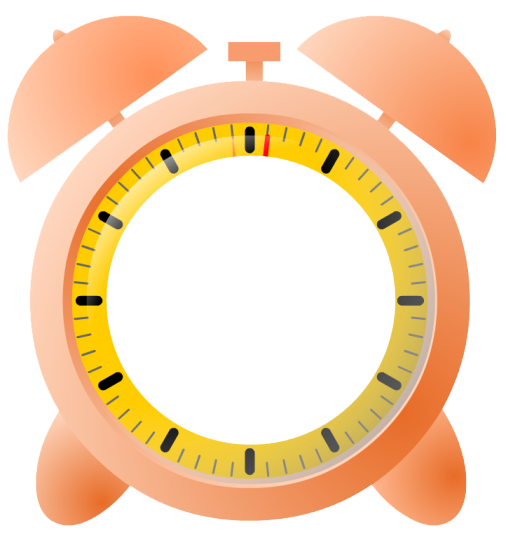 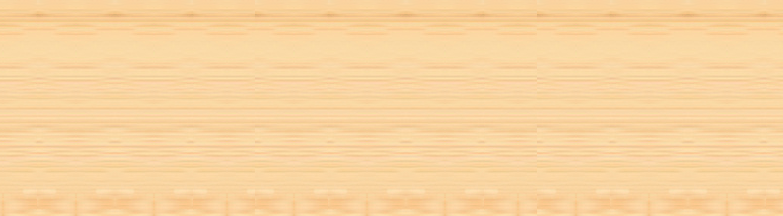 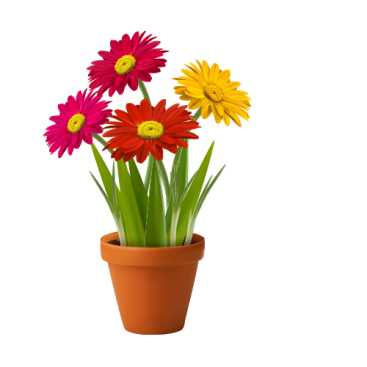 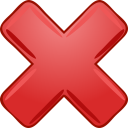 B
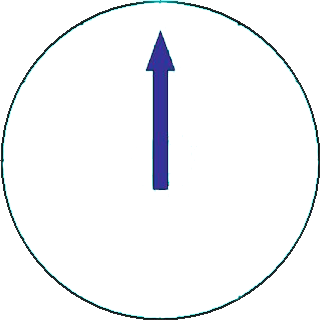 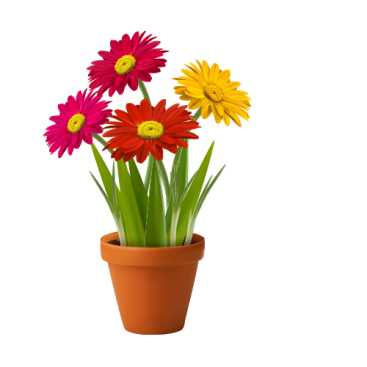 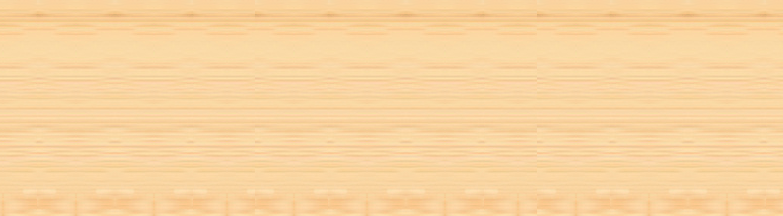 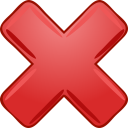 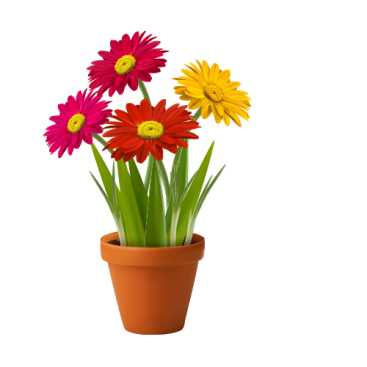 C
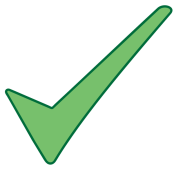 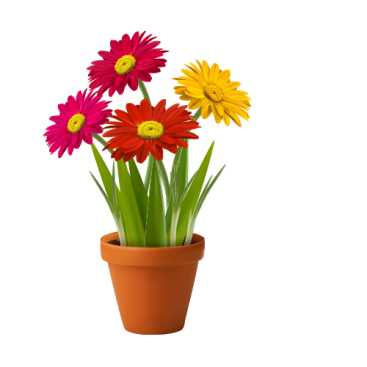 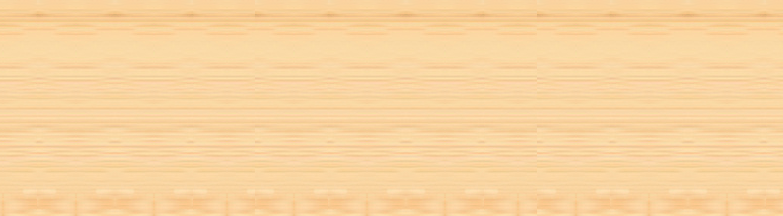 D
Chúc mừng bạn đã được ô may mắn
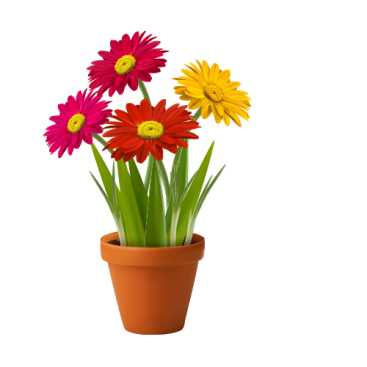 Để biết nghiệm của phương trình và cách kiểm tra, chúng ta cùng đi tìm hiểu bài học hôm nay.
I. MỞ ĐẦU VỀ PHƯƠNG TRÌNH MỘT ẨN
HOẠT ĐỘNG HÌNH THÀNH KIẾN THỨC
2. Nhận biết khái niệm nghiệm của phương trình
Mật thư 2
a) Hoạt động 2.
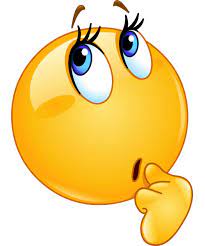 [Speaker Notes: GV giới thiệu nội dung mật thư 1 cần hoàn thiện 
- Chia lớp thành 7 nhóm ( mỗi nhóm 6-7 HS).
- Đánh số thứ tự của mỗi thành viên trong nhóm.]
HOẠT ĐỘNG HÌNH THÀNH KIẾN THỨC
Mật thư 2
HOẠT ĐỘNG HÌNH THÀNH KIẾN THỨC
Giải mật thư 2
a) Hoạt động 2.
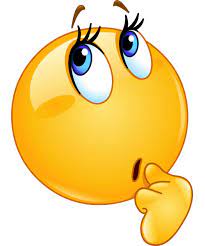 [Speaker Notes: GV gọi số thứ tự tùy ý, tất cả các bạn cùng một số thứ tự trong 7 nhóm mang mật thư 1 dán lên bảng
GV chiếu nội dung đáp án mật thư 1
- 2 HS lên bảng kiểm tra nội dung mật thư của các bạn trên bảng, nhận xét, bổ sung ( nếu cần)
.]
HOẠT ĐỘNG HÌNH THÀNH KIẾN THỨC
Giải mật thư 2
? Sau nội dung của mật thư 2 chúng ta tìm được kiến thức trọng tâm nào.
[Speaker Notes: GV gọi số thứ tự tùy ý, tất cả các bạn cùng một số thứ tự trong 7 nhóm mang mật thư 1 dán lên bảng
GV chiếu nội dung đáp án mật thư 1
- 2 HS lên bảng kiểm tra nội dung mật thư của các bạn trên bảng, nhận xét, bổ sung ( nếu cần)]
HOẠT ĐỘNG LUYỆN TẬP
Dạng 2: Nhận biết nghiệm của phương trình
[Speaker Notes: GV: Cho hs hoạt động cặp đôi 
Viết biểu thức biểu thị chu vi hình tam giác
Viết biểu thức biểu thị chu vi hình chữ nhật.
Phương trình biểu thị sự bằng nhau của chu vi hình tam giác, hình chữ nhật đã cho.]
Bài 1 (Sgk. Tr 43).
Bài 1 (Sgk. Tr 43).
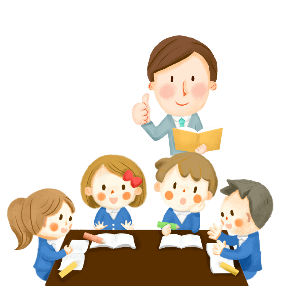 [Speaker Notes: GV: yêu cầu hs hoạt độn nhóm 4 người thảo luận trong 4 phút,]
Bài giải
[Speaker Notes: GV: yêu cầu hs hoạt độn nhóm 4 người thảo luận trong 4 phút.
Đại diện nhóm lên trình bày 
Đại diện nhóm khác nhận xét.]
[Speaker Notes: GV: Yêu cầu HS thực hiện nhóm đôi bài 3 trong thời gian 3 phút.]
HOẠT ĐỘNG VẬN DỤNG
Trò chơi rùa và thỏ
Luật chơi: Lớp chia thành 2 đội
+ Đội nào giơ tay nhanh hơn sẽ được trả lời, sai thì sẽ chuyển cho đội kia trả lời.
+ Mỗi câu trả lời đúng được ghi nhận 1 điểm. Đội nào trả lời được nhiều câu hơn sẽ dành chiến thắng.
HOẠT ĐỘNG VẬN DỤNG
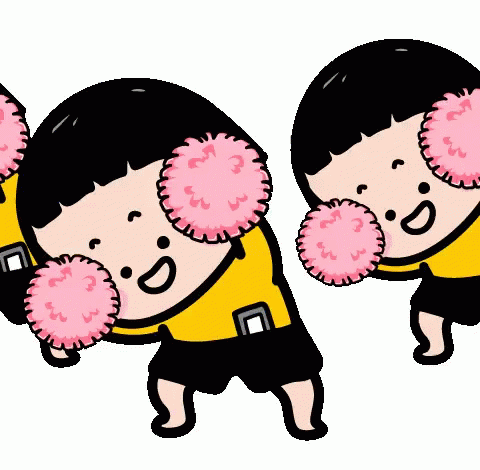 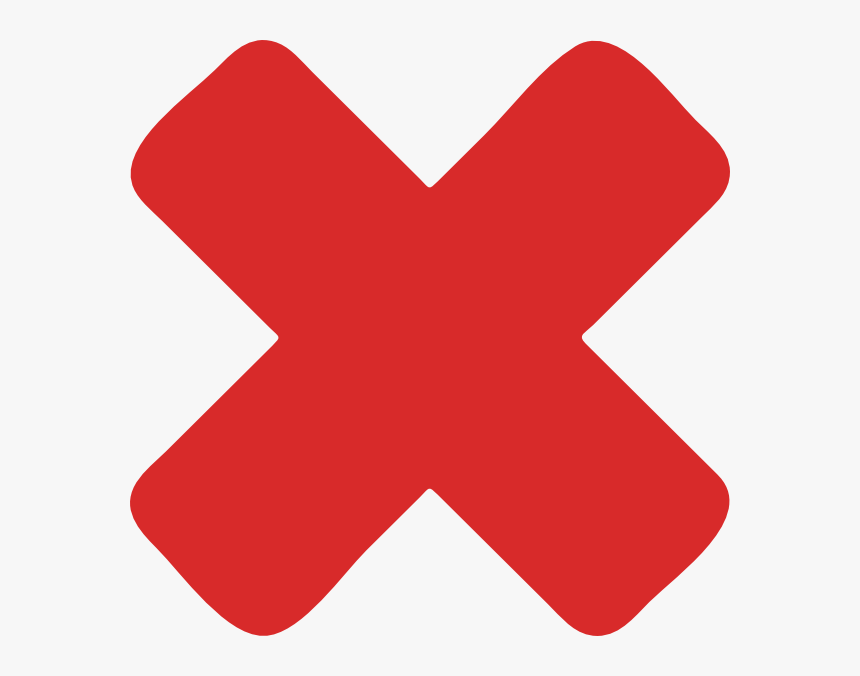 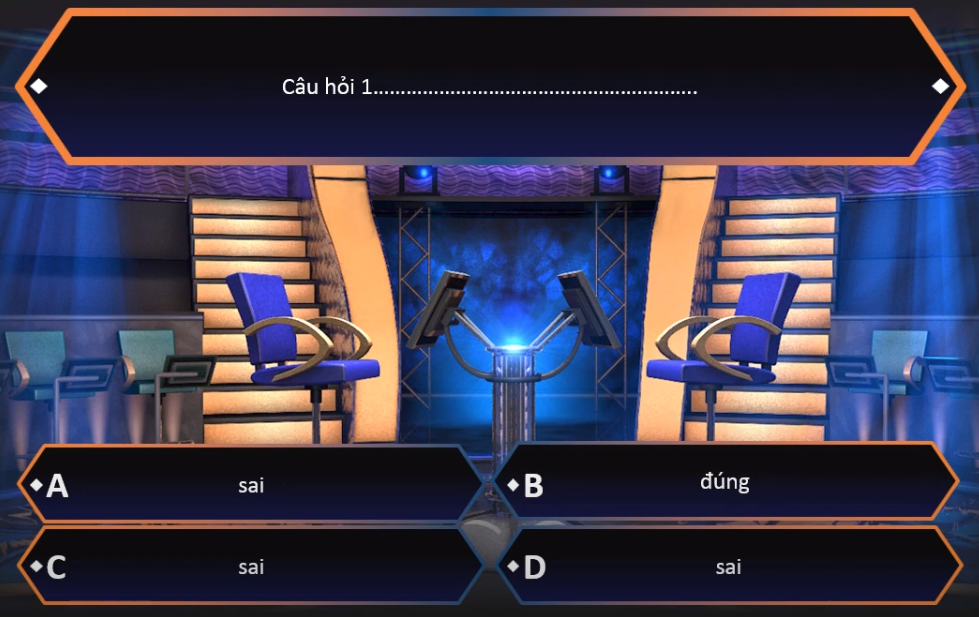 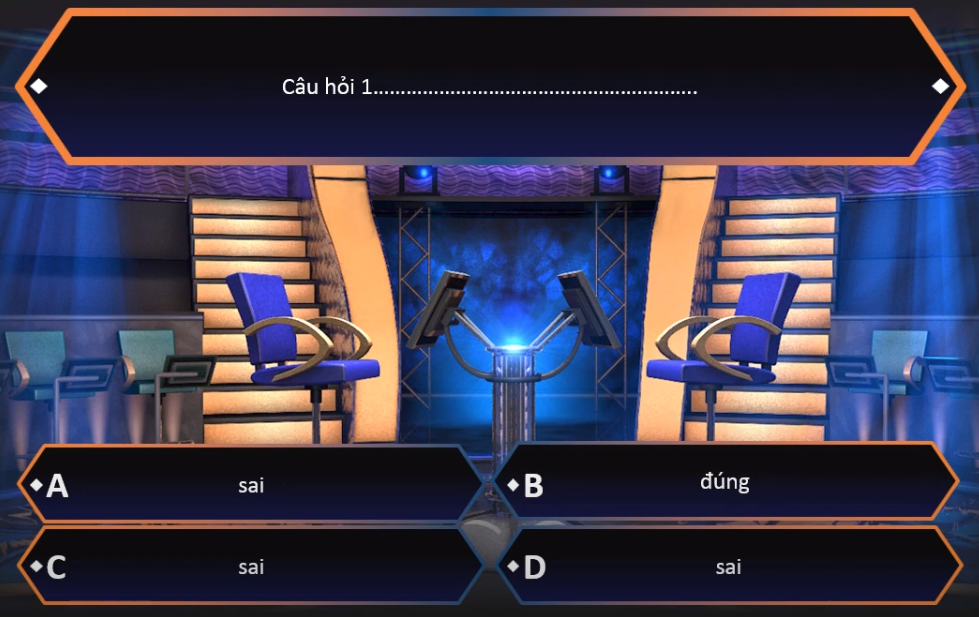 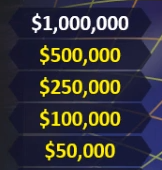 Câu 4
Câu 3
Câu 2
Câu 1
[Speaker Notes: Đáp án D]
HOẠT ĐỘNG VẬN DỤNG
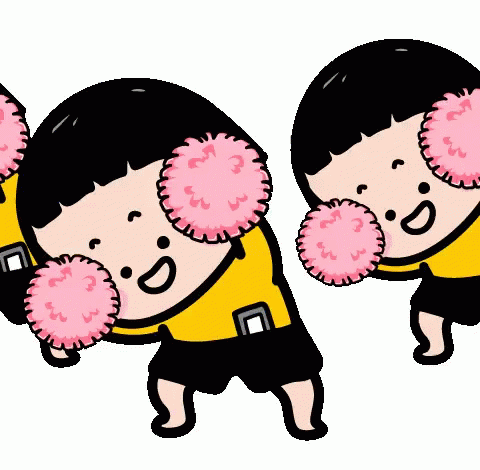 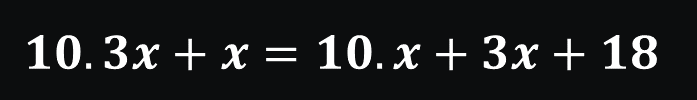 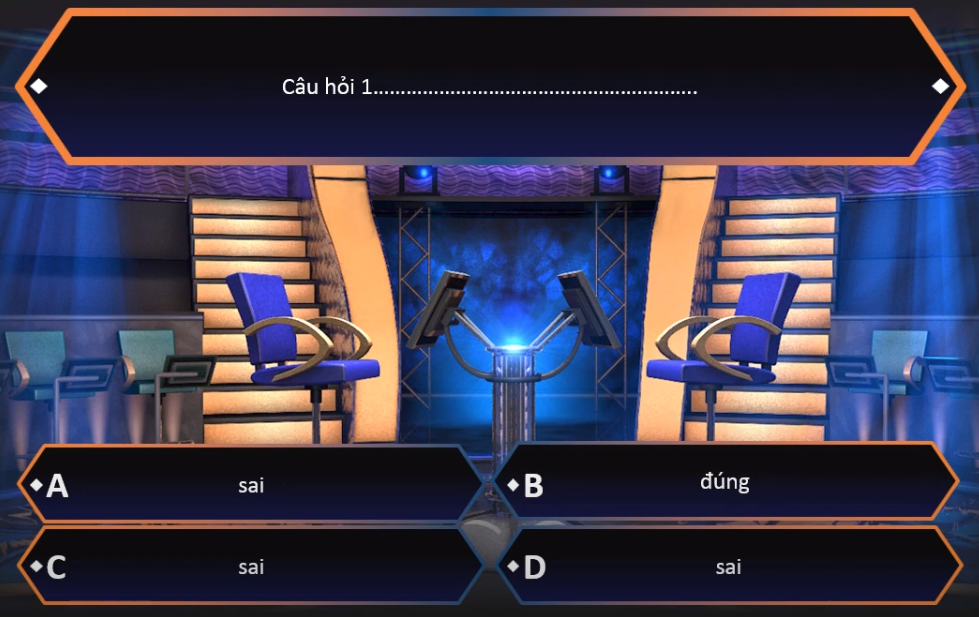 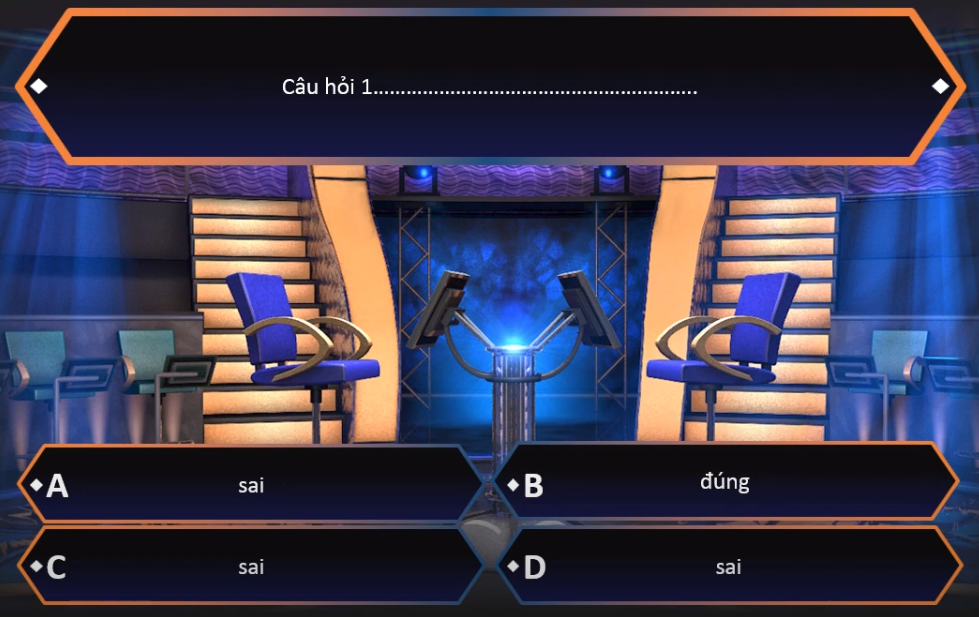 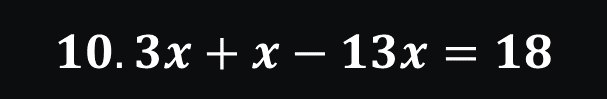 Câu 4
Câu 3
Câu 2
Câu 1
[Speaker Notes: Đáp  án A]
HOẠT ĐỘNG VẬN DỤNG
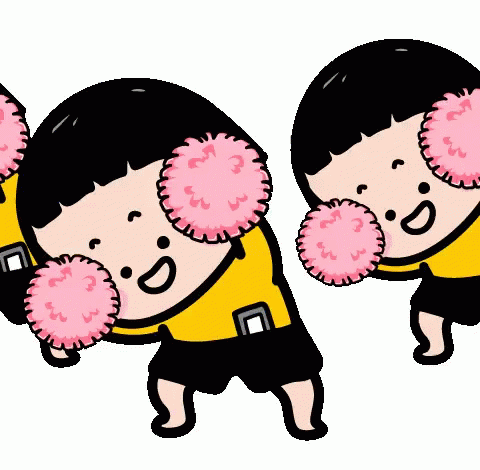 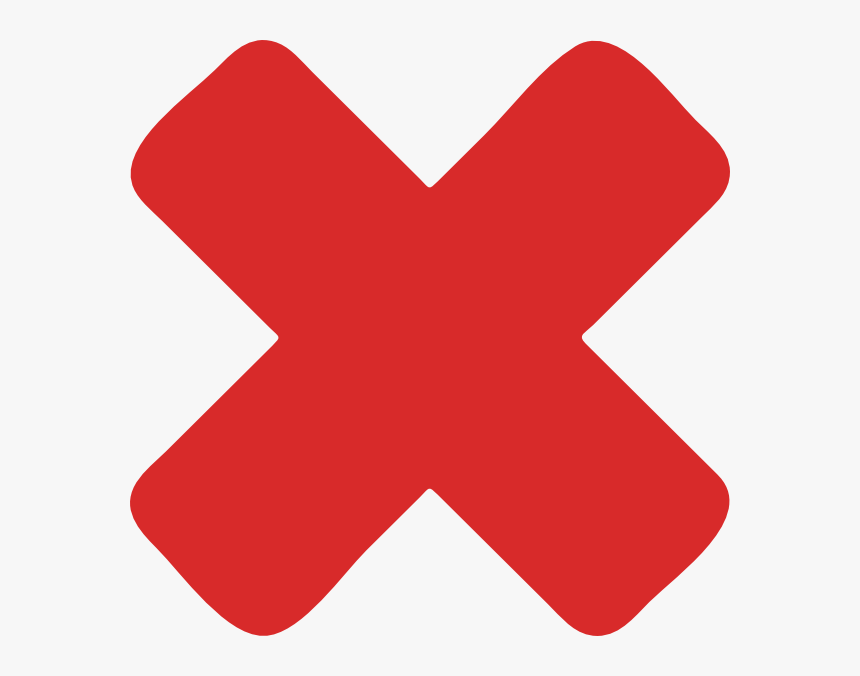 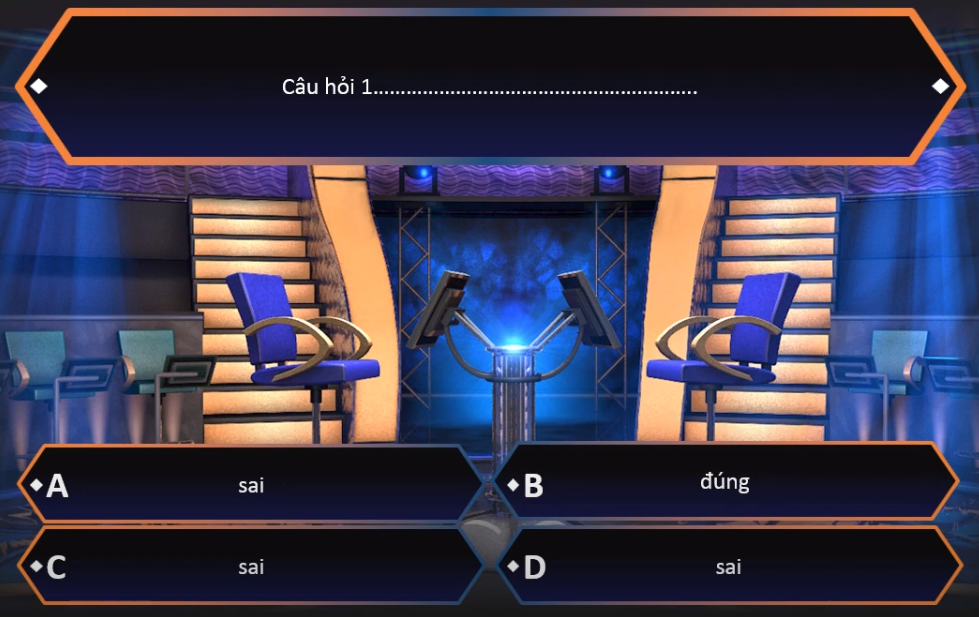 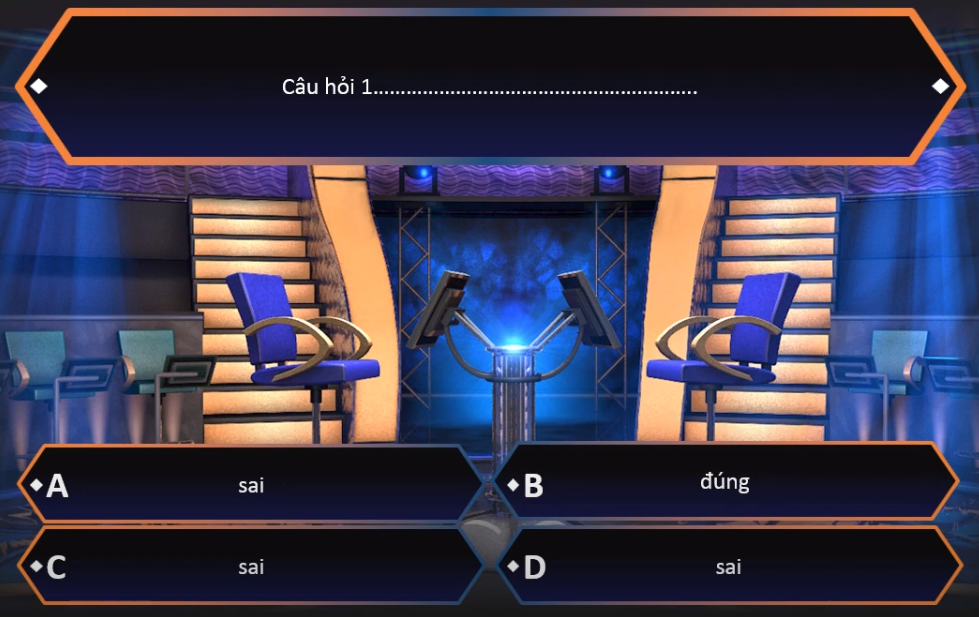 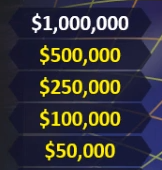 Câu 4
Câu 3
Câu 2
Câu 1
[Speaker Notes: Đáp án C]
HOẠT ĐỘNG VẬN DỤNG
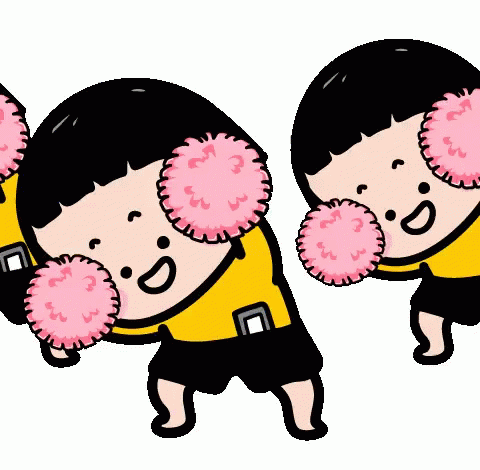 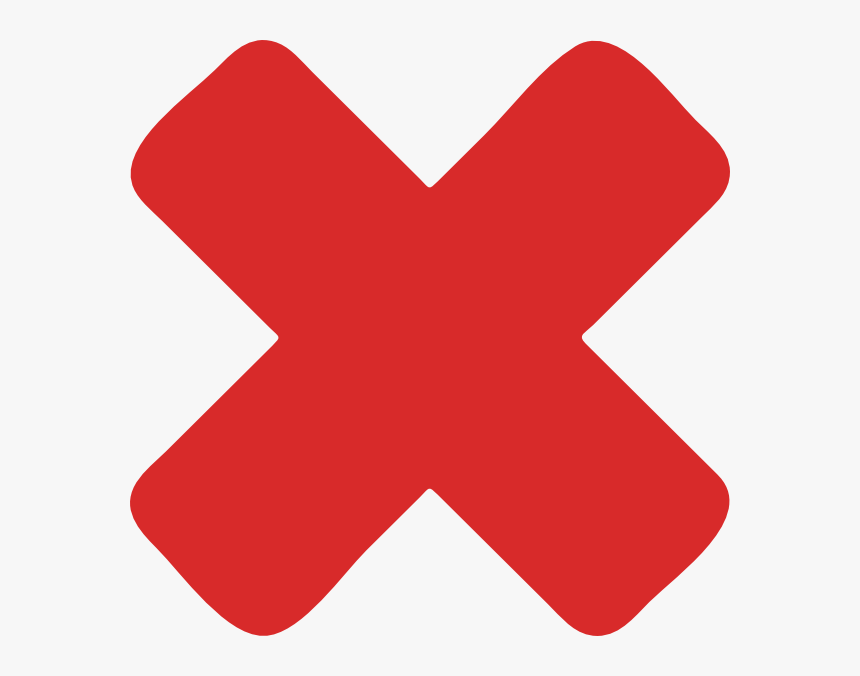 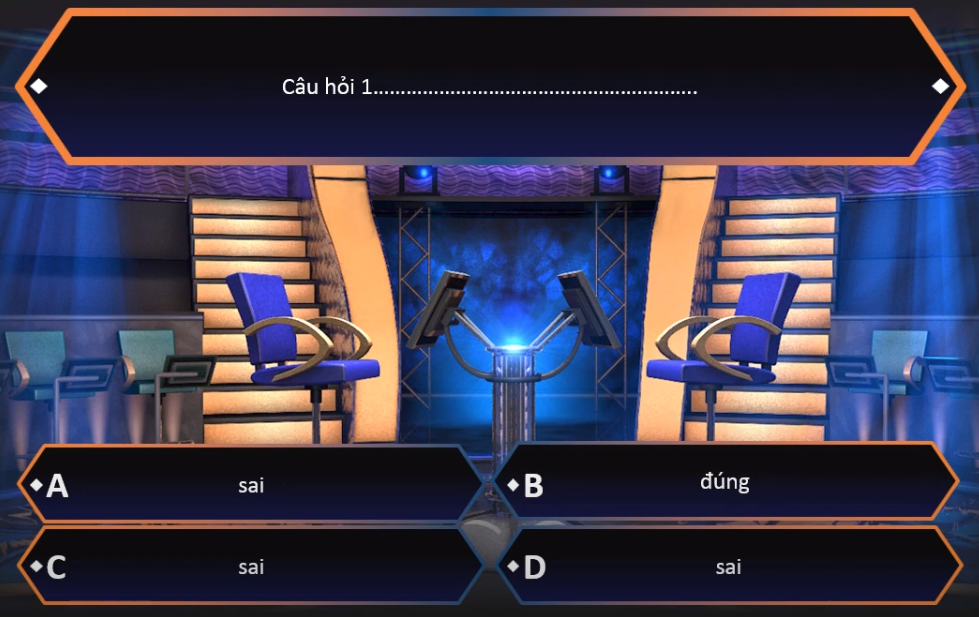 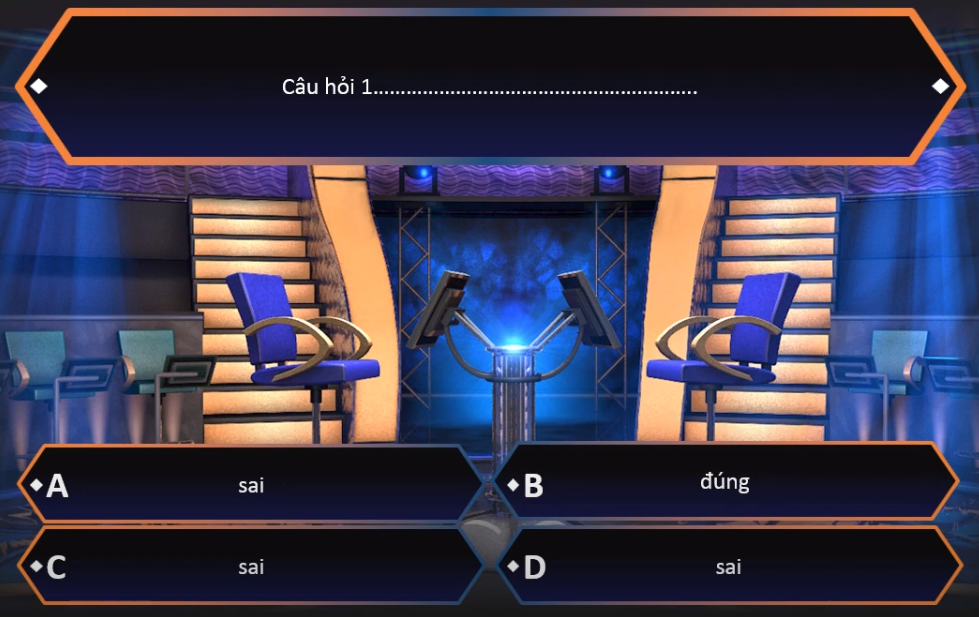 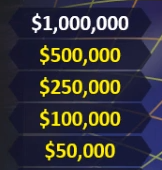 Câu 4
Câu 3
Câu 2
Câu 1
HƯỚNG DẪN TỰ HỌC Ở NHÀ
- Học bài theo SGK và vở ghi.
- Xem đọc trước phần “II. Phương trình bậc nhất một ẩn”. để chuẩn bị cho tiết học sau
- Bài tập về nhà : Bài tập 1; 2 (Sách bài tập, trang 41)
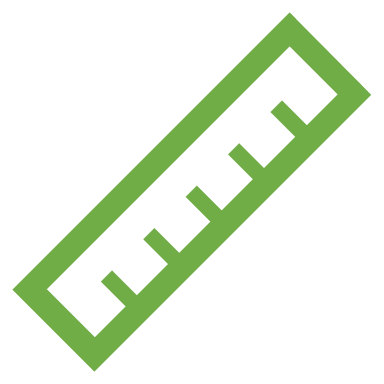 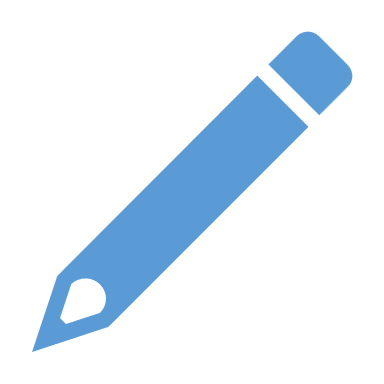 Remember…Safety First!
Thank you!
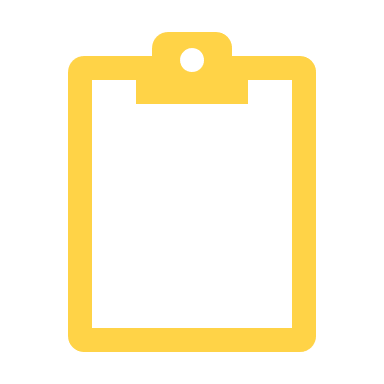